Figure 1
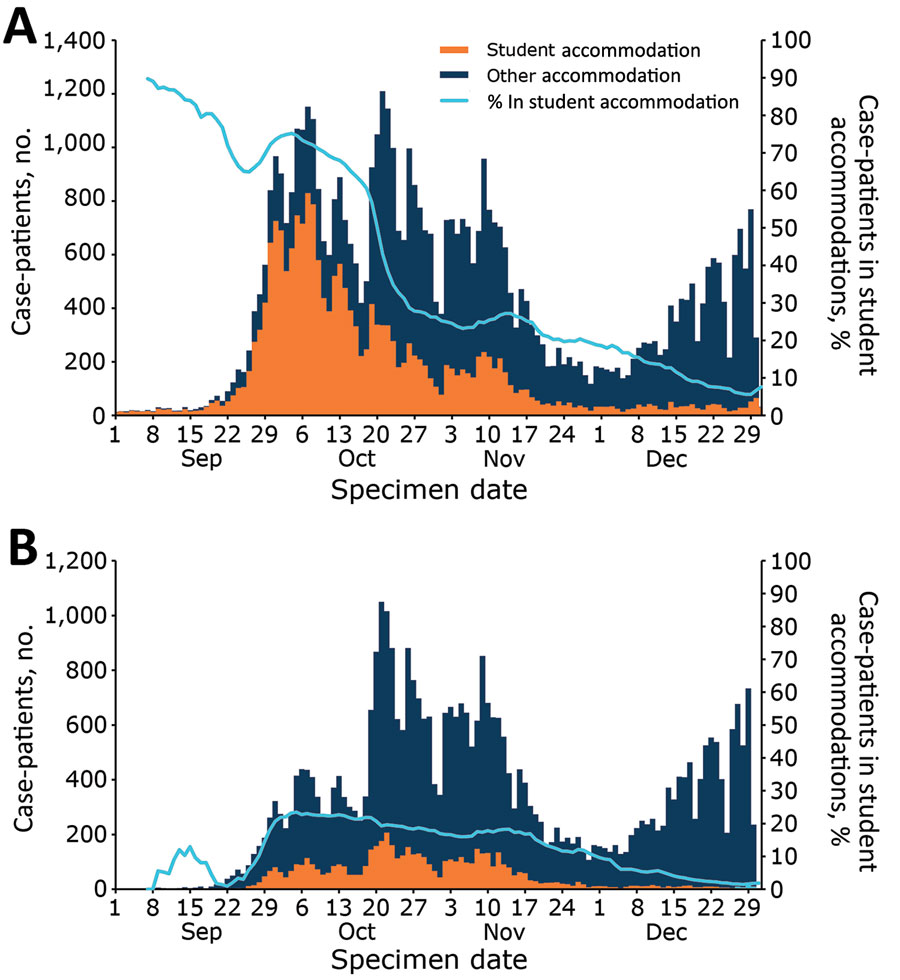 Figure 1. Student COVID-19 case-patients, by specimen date and accommodation type, England, September 1–December 31, 2020.
Leeman D, Flannagan J, Chudasama D, Dack K, Anderson C, Dabrera G, et al. Effect of Returning University Students on COVID-19 Infections in England, 2020. Emerg Infect Dis. 2022;28(7):1366-1374. https://doi.org/10.3201/eid2807.212332